The Confusing World of Being Responsible versus Accountable
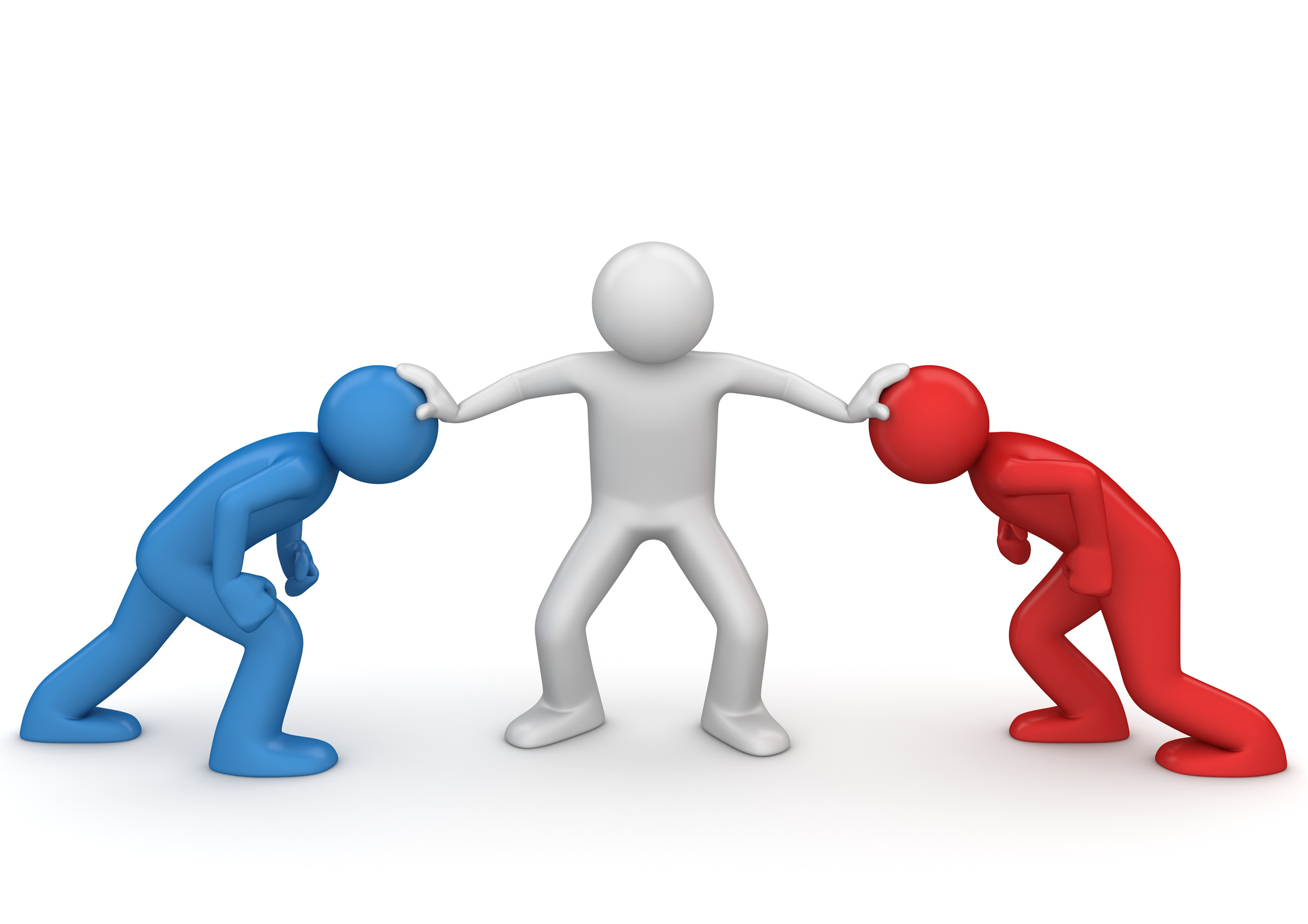 Confusion
There are some confusing things in the world today.  Sometimes we try to make sense of them but in the end we still can’t grasp the full understanding.  If this is you also, then you are not alone.  When it comes to words, sometimes your understanding will need to go deeper than the definition.
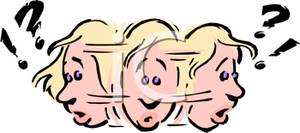 Responsibility
Having an obligation to do something, or having control over or care for someone, as part of one's job or role
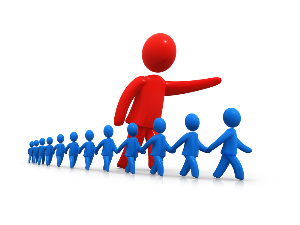 Accountability
Expected or required to account (A reason given for a particular action or event) for one’s actions, answerable to your responsibilities.
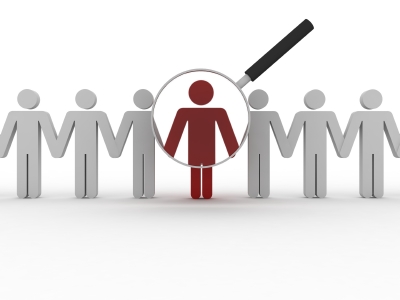 Say What
?
Responsible vs Accountable
The main difference between responsibility and accountability is that responsibility can be shared while accountability cannot. Being accountable not only means being responsible for something but also ultimately being answerable for your actions.
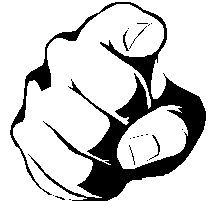 Why is this important?
School, Work, Church or any other organizations or activities you will here these words quite often.  The importance of these words are spins offs from a another key word which is trust.  Trust can be defined as a firm belief in the reliability, truth, ability, or strength of someone or something.
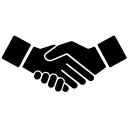 WE ARE
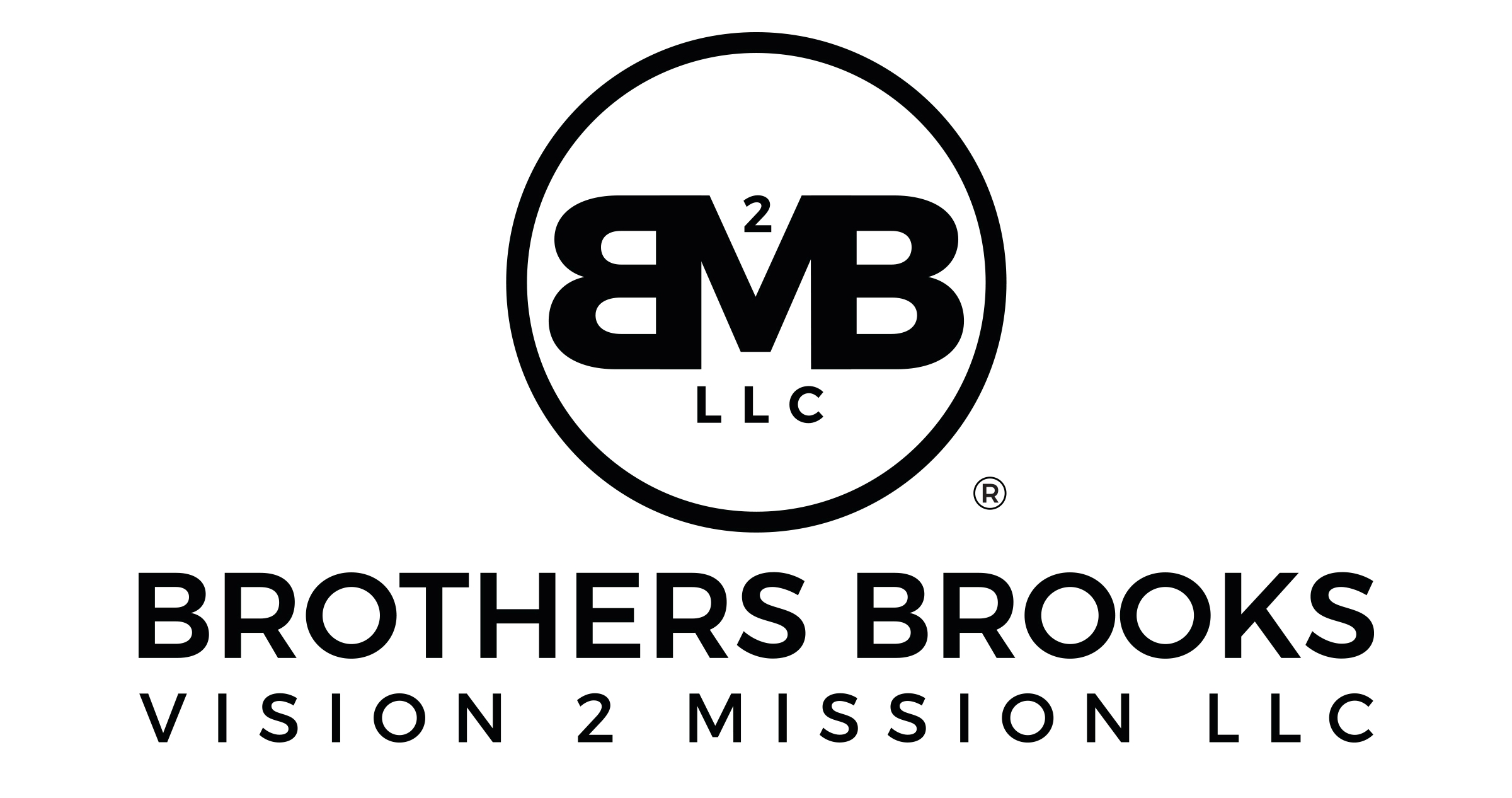 BBV2M-BrothersBrooksVision2MissionLLC.com
BBV2MLLC@gmail.com